Harper
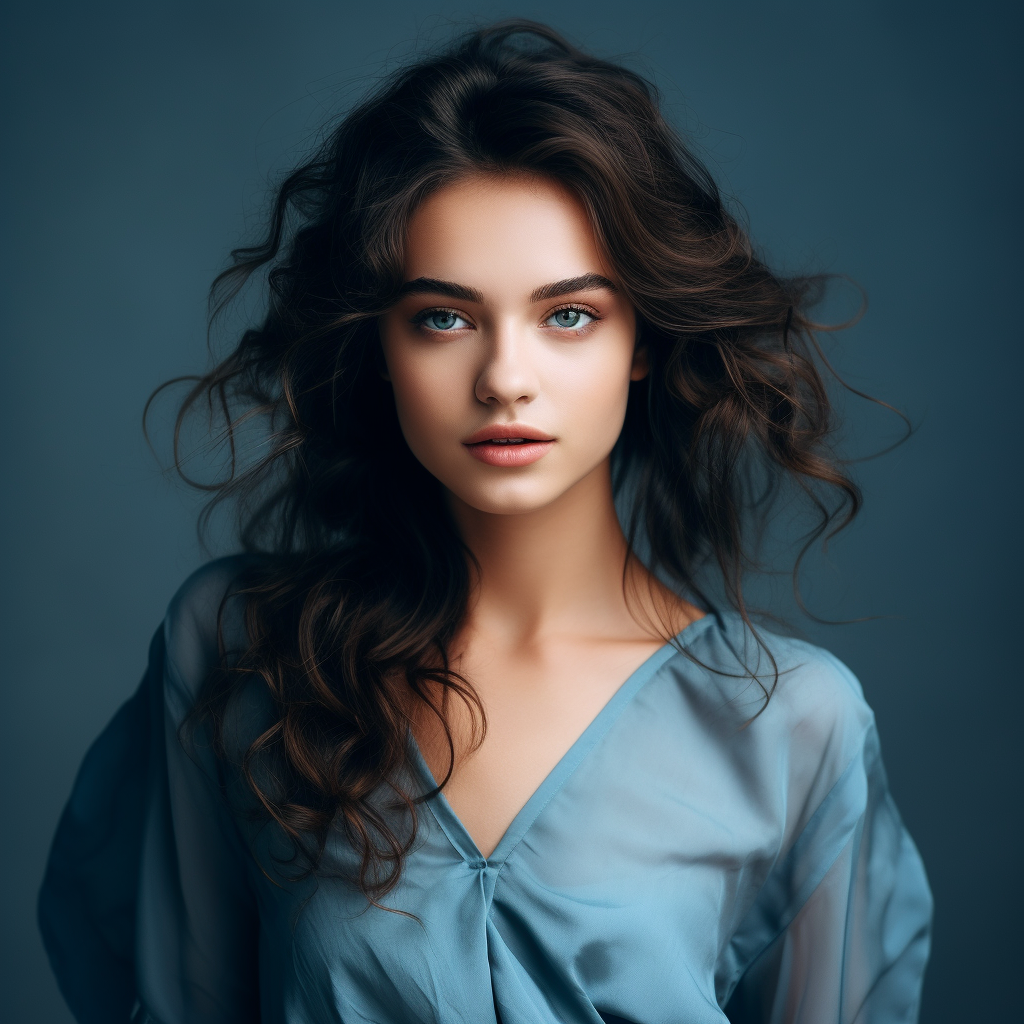 THEATER ACTOR
WILSON
Phone: (555) 555-5555
Email: harperwilson@email.com
Address: 123 Main Street, Anytown, USA
SKILLS:
THEATRE EXPERIENCE:
EDUCATION:
DANCE/MOVEMENT:
"Romeo and Juliet" - Juliet - Theatre Arts Group, Director: John Doe
2006-2017
"Twelfth Night" - Olivia - Professional Theatre Company, Director: Jane Smith
2003-2013
"Fiddler on the Roof" - Little Match Girl - Town Theatre, Director: A. Rodriguez
2007-2017
"Our Town" - Emily Webb - Regional Theatre, Director: David Williams
2017-2022
"A Midsummer Night's Dream" - Hermia - Regional Theatre, Dir.: M. Johnson
2019-2022
"Cabaret" - Sally Bowles - Independent Theatre Production, Director: Lisa Adams
2019-2022
"Hamlet" - Ophelia - Shakespearean Repertory, Director: M. Johnson
2019-2024
Contemporary Dance - Contemporary Dance Studio, Choreographer: Emily Brown
Theatrical Movement - Dramaturgy Workshop, Instructor: Michael Green
Master of Fine Arts in Theatre Arts, University of the Arts, City
2017-2018
Bachelor of Arts in Theatre, College of Arts, City
2013-2017
Fluent in English and French
Experience with students and volunteers
Versatile in various theatrical styles
Ability to work under pressure
Proficient in movement and dance
Strong team player